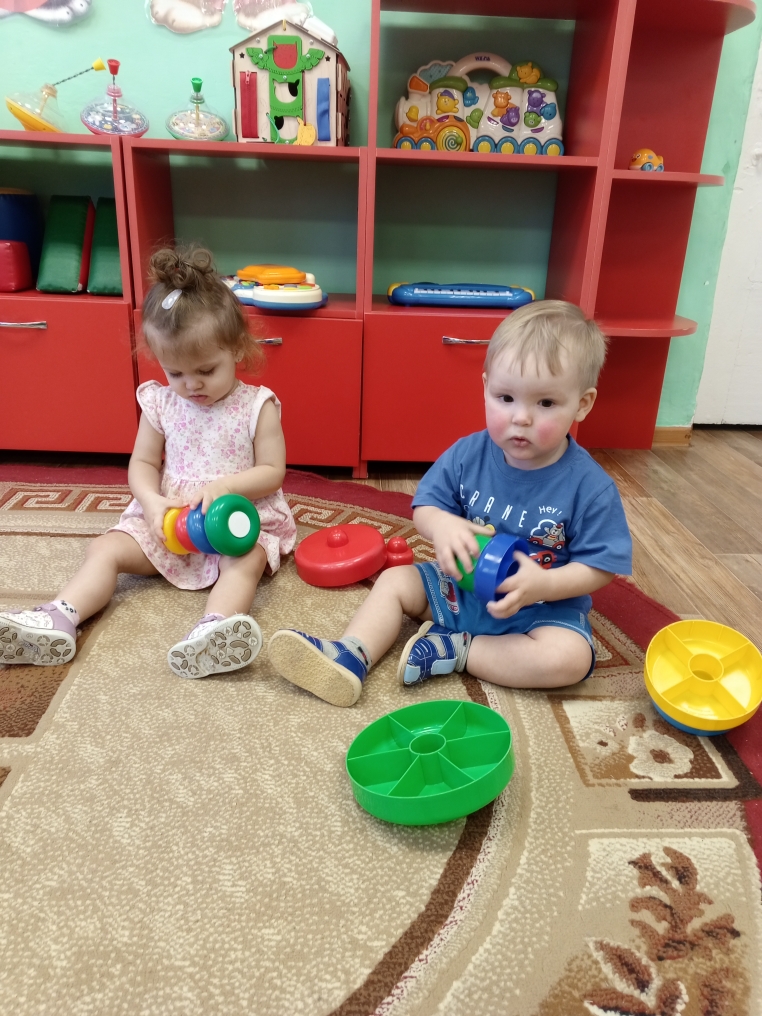 Игры на развитие сенсорного восприятия для детей раннего возраста
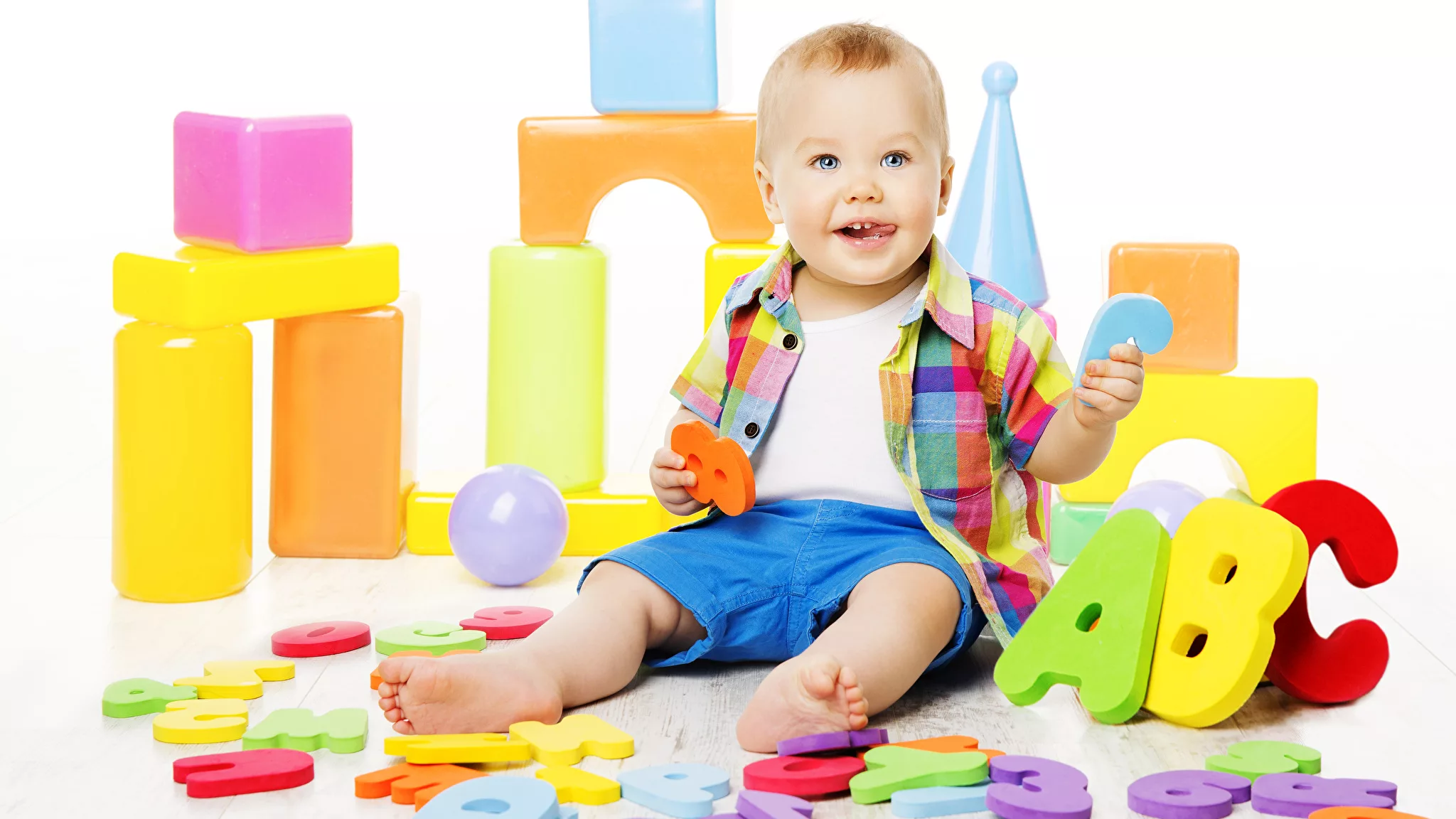 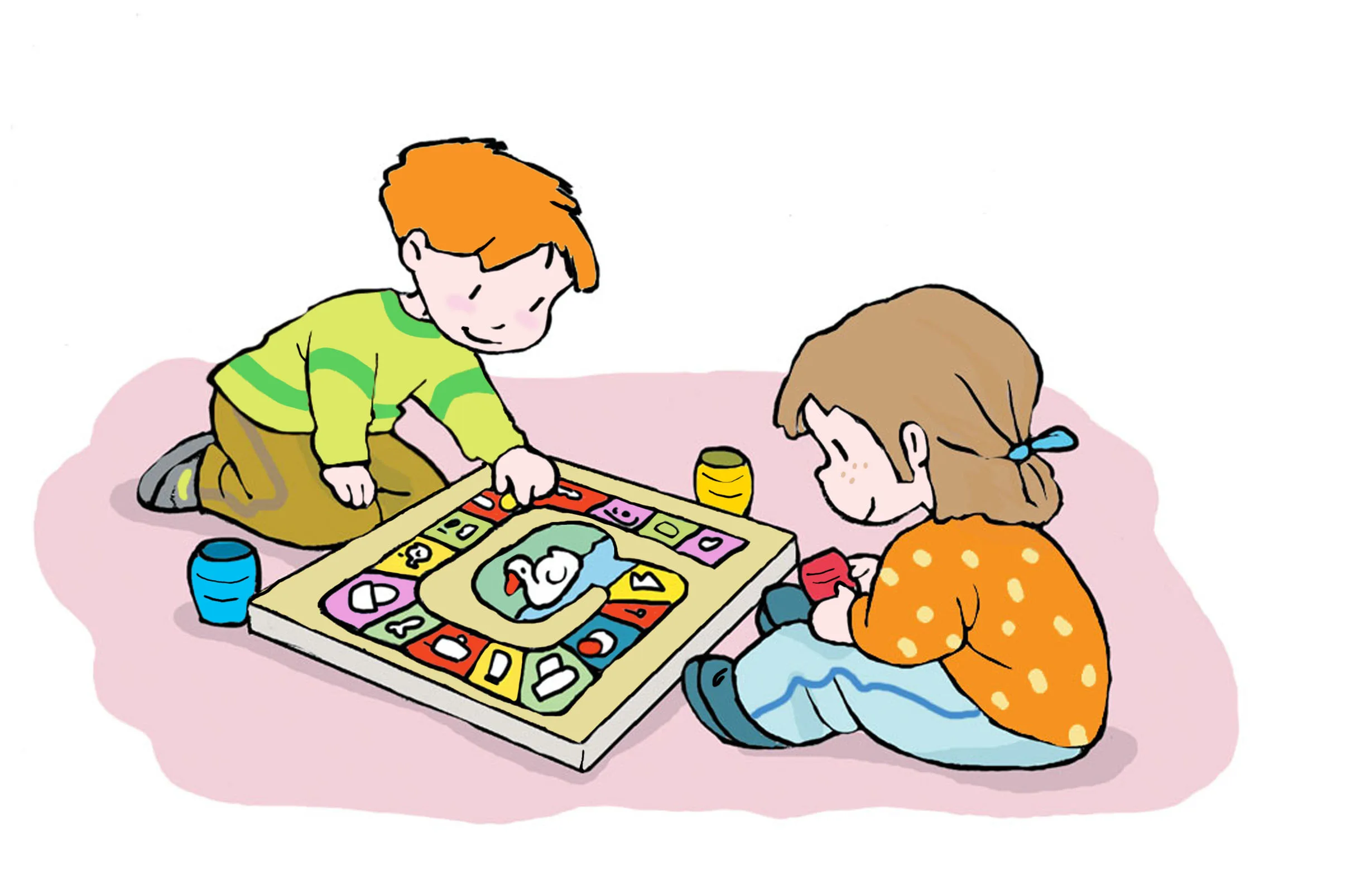 Сенсорное развитие ребенка – 
это развитие его восприятия и формирования представлений о важнейших свойствах предметов, их форме, цвете, величине, положение в пространстве, а также запахе и вкусе
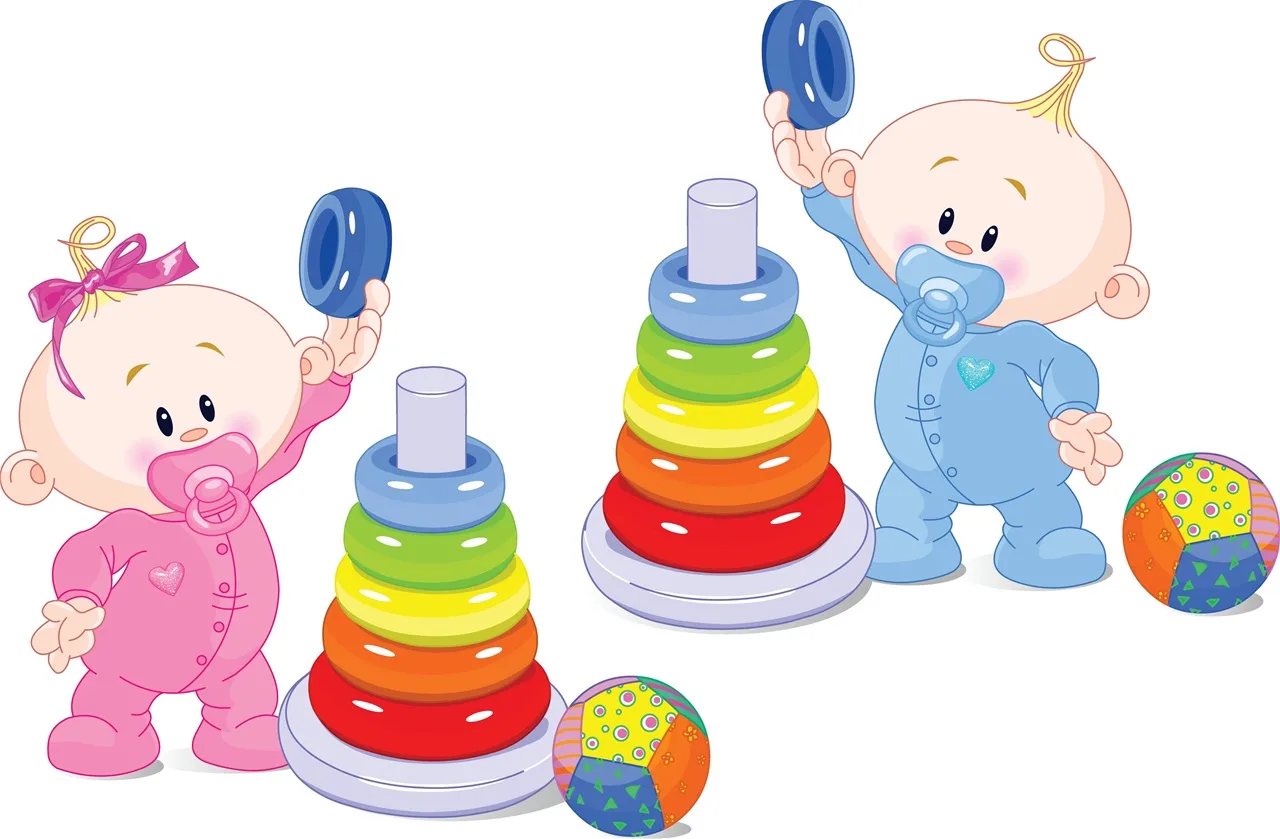 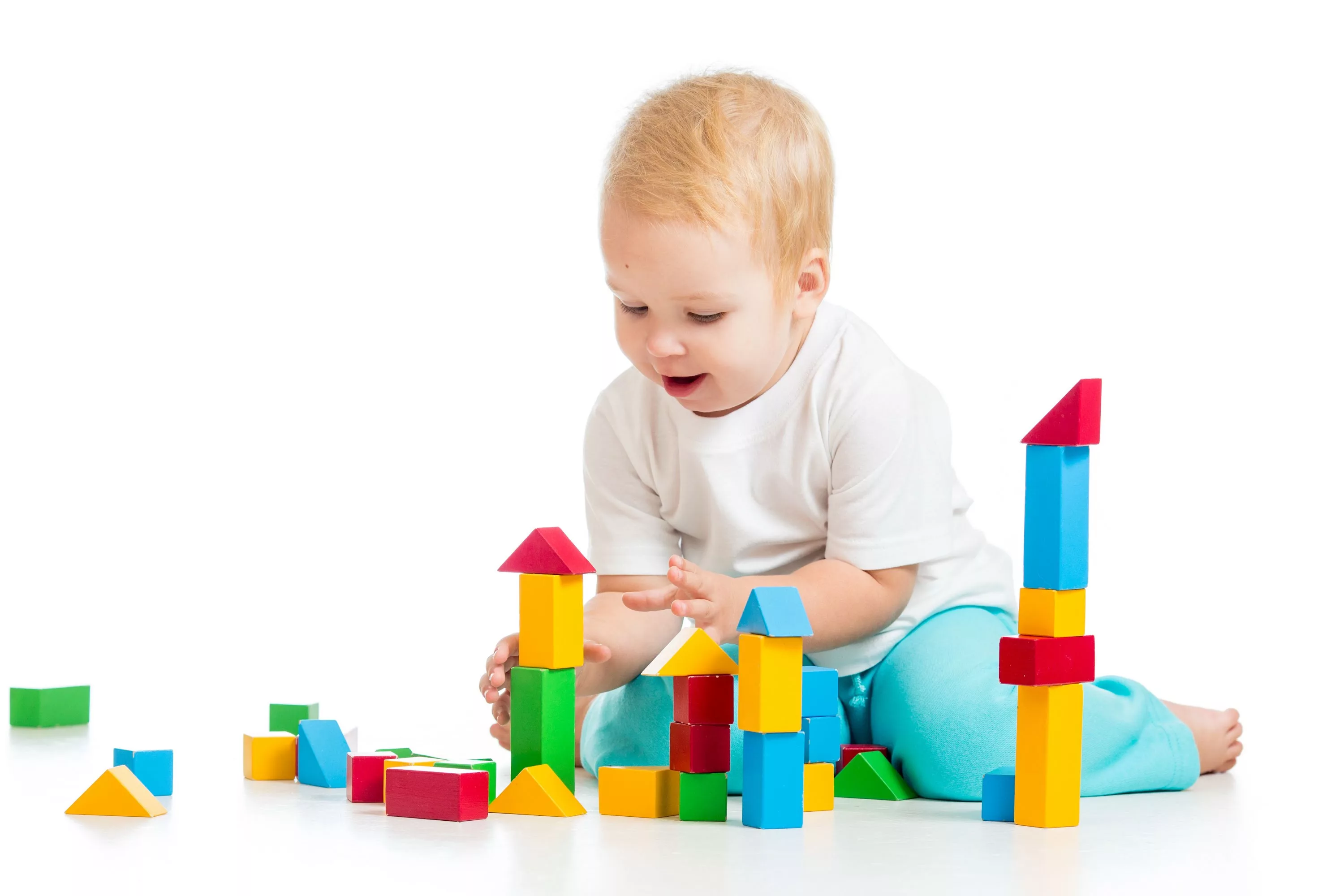 2
Значение сенсорного восприятия
Является основой для интеллектуального развития
Развивает наблюдательность, внимание
Позитивно влияет на эстетическое чувство
Является основой для развития воображения
Дает ребенку возможность овладеть новыми способами предметно-познавательной деятельности
Обеспечивает усвоение сенсорных эталонов
Влияет на расширение словарного запаса ребенка
Влияет на развитие зрительной, слуховой, моторной, образной и других видов памяти
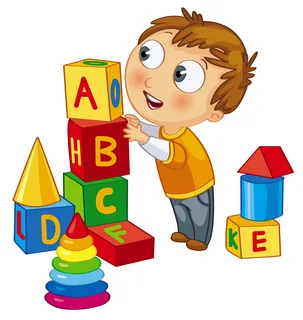 3
Дидактическая игра
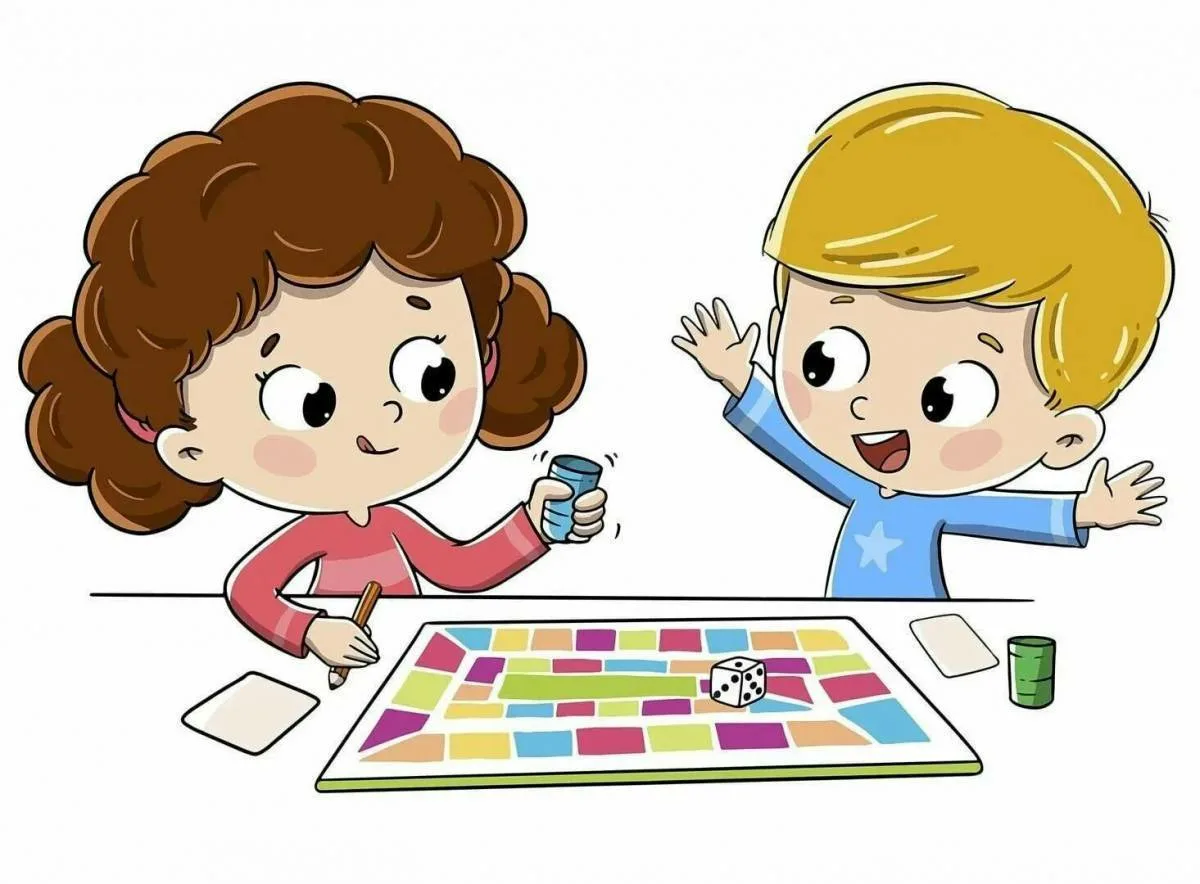 Игра является ценным средством воспитания сенсорной активности детей, помогает ребенку узнать, как устроен мир и расширить его кругозор, способствует формированию личности
4
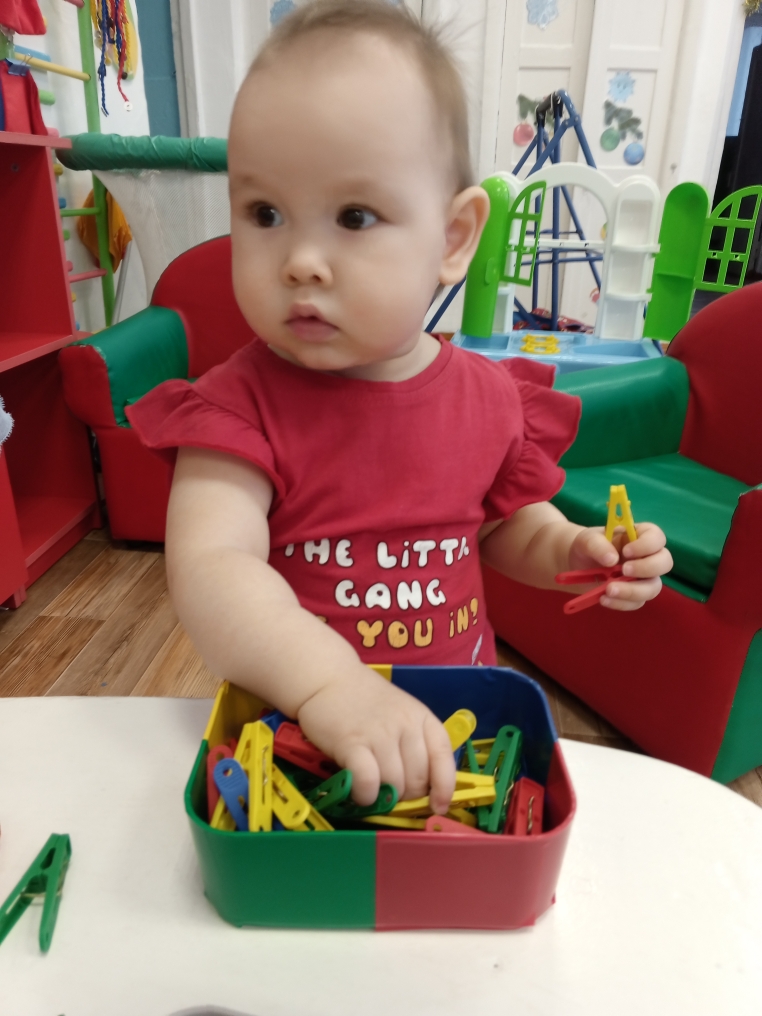 Сортировка предметов 
по цветам
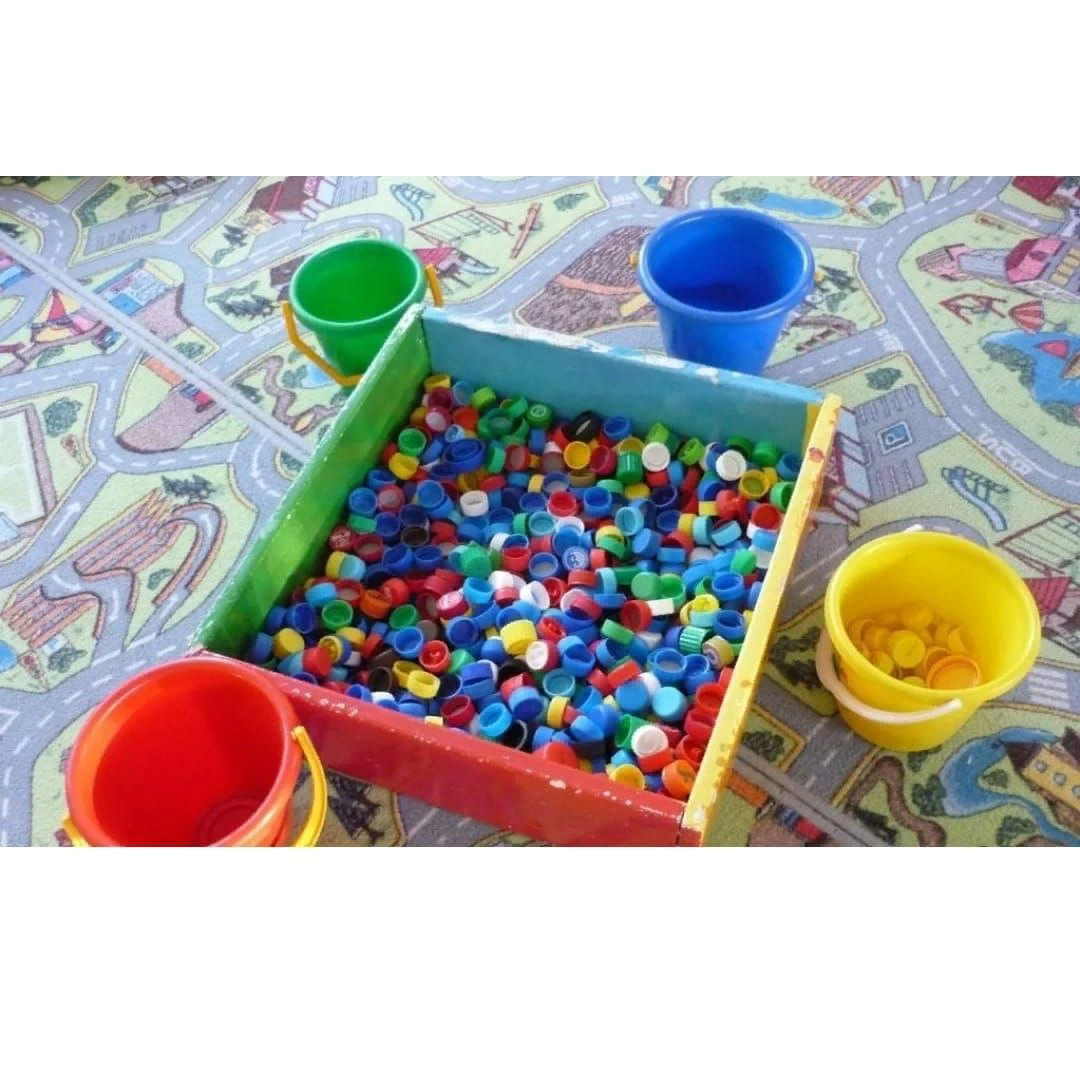 5
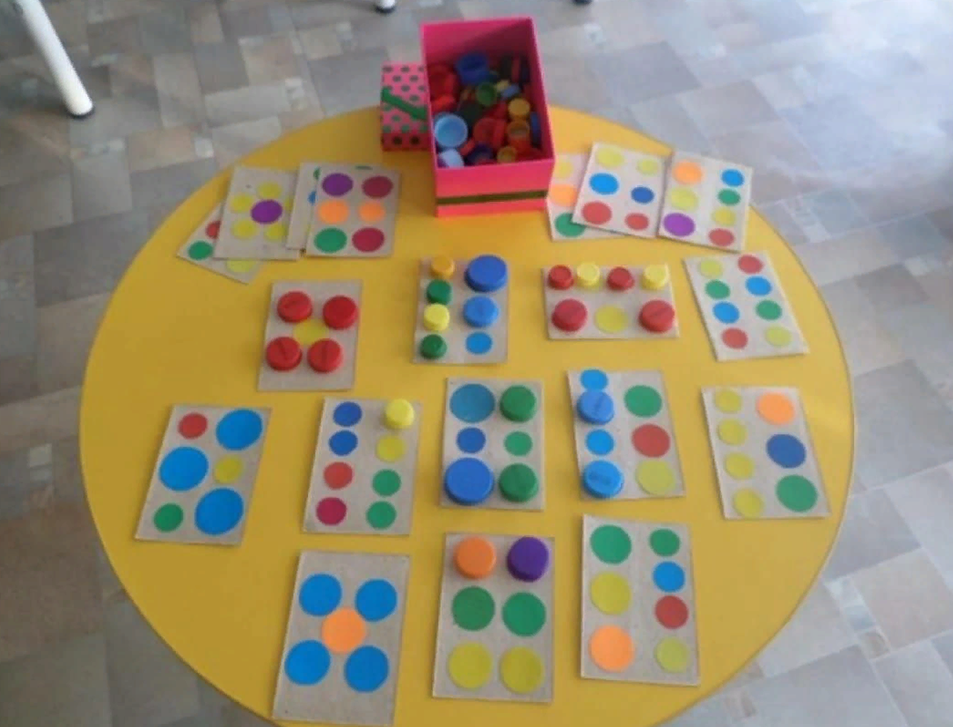 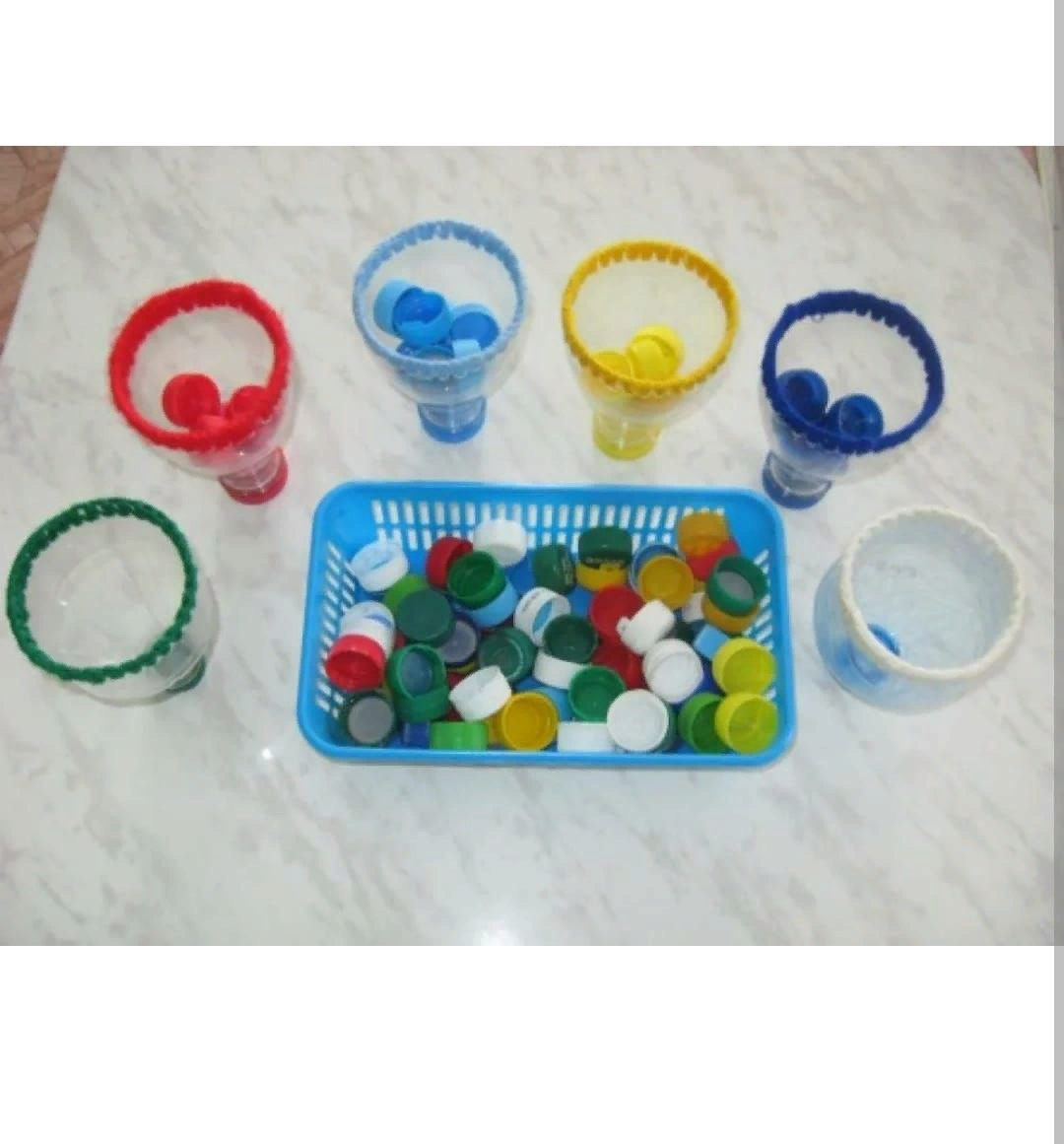 6
Знакомство с 4 основными цветами (желтый, красный, зеленый, синий)
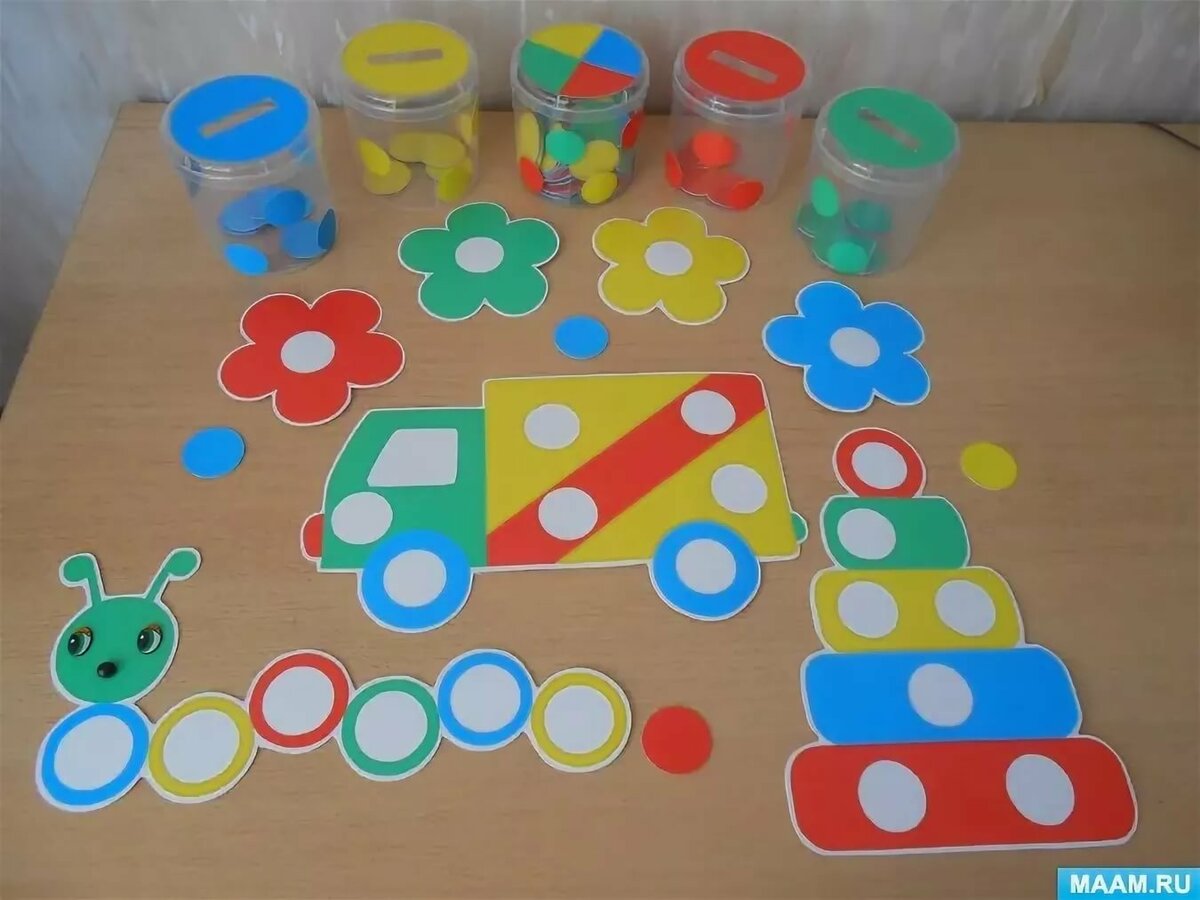 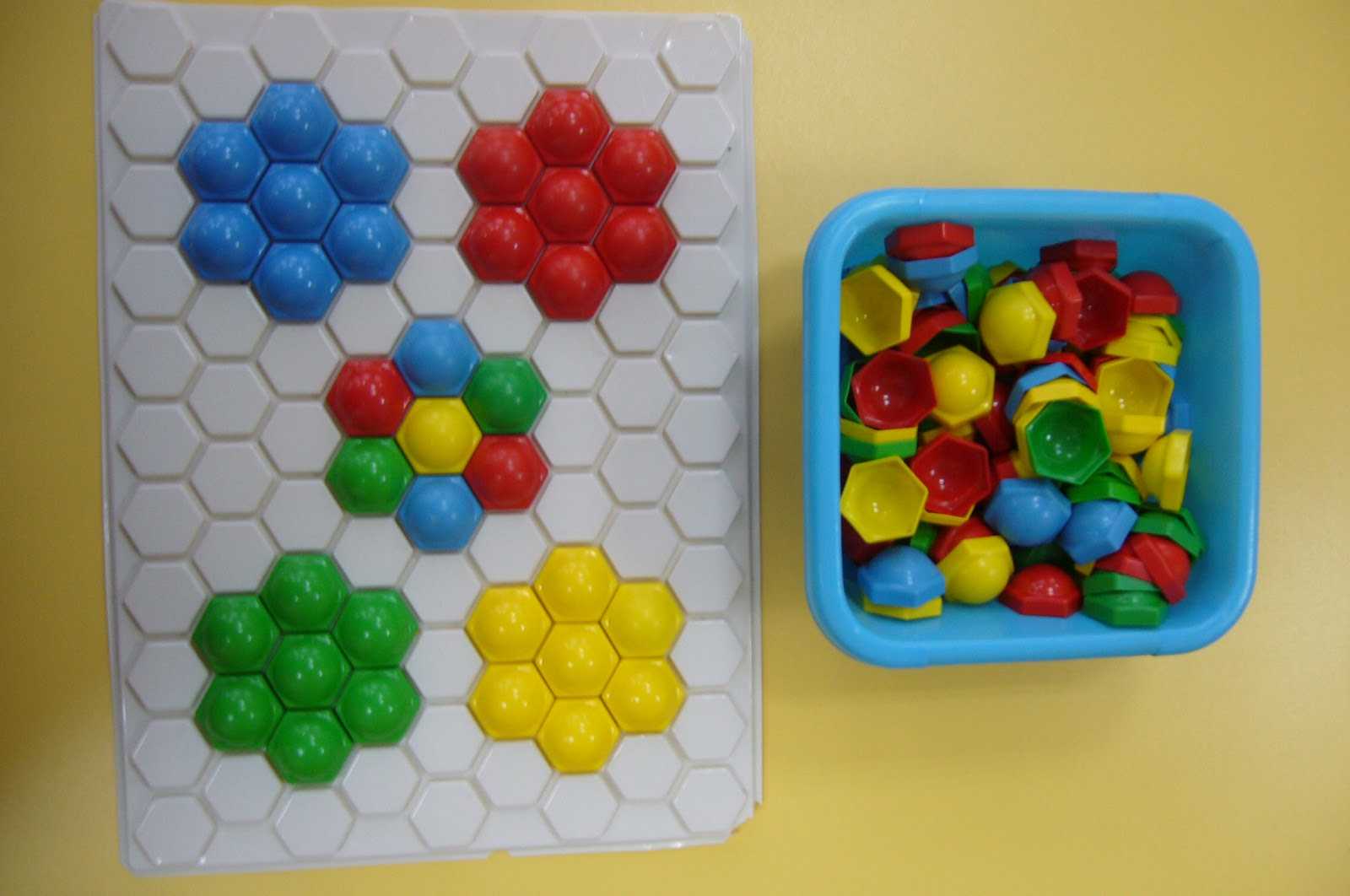 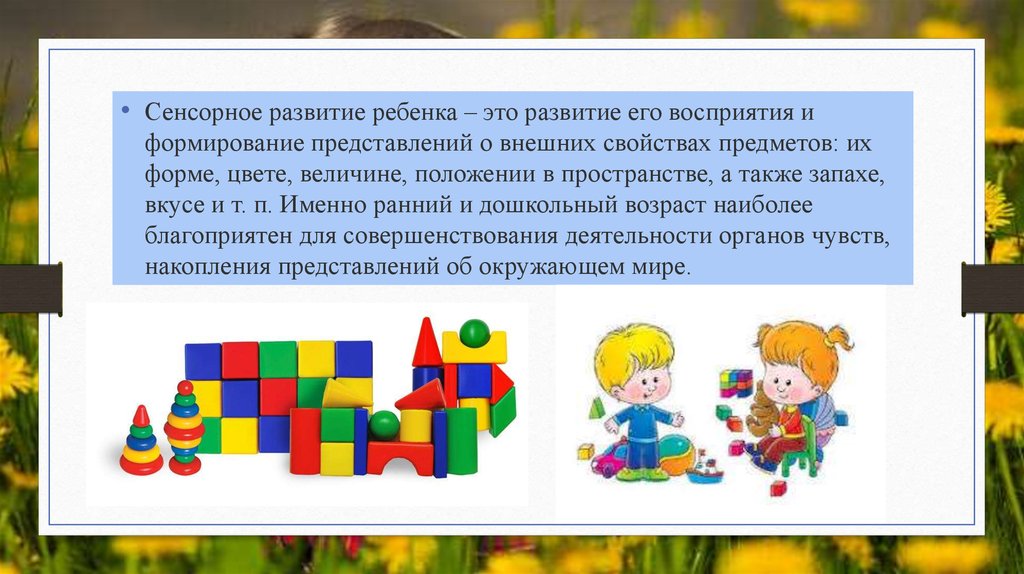 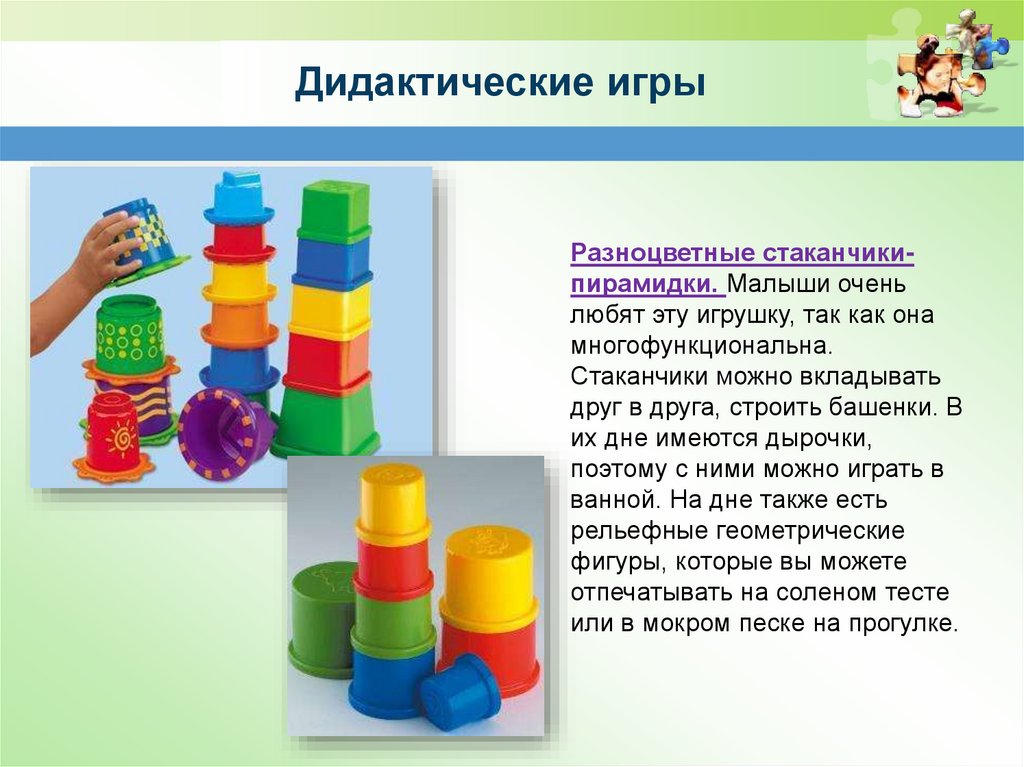 ДОБАВИТЬ НИЖНИЙ КОЛОНТИТУЛ
7
Знакомство с геометрическими фигурами (круг, треугольник, квадрат)
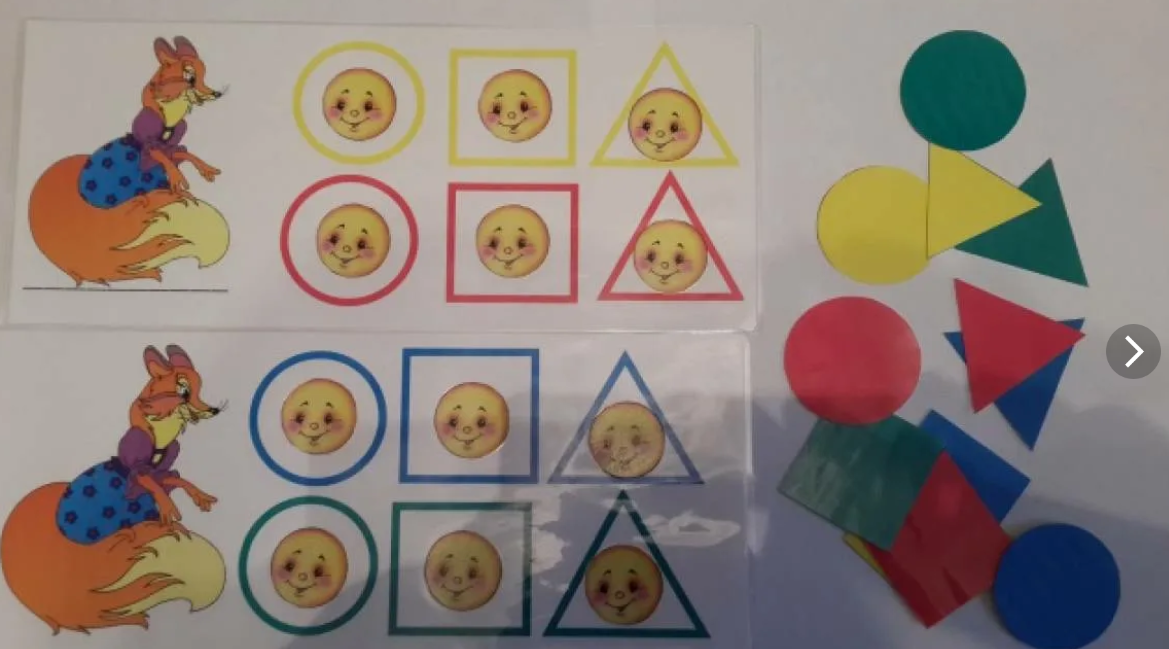 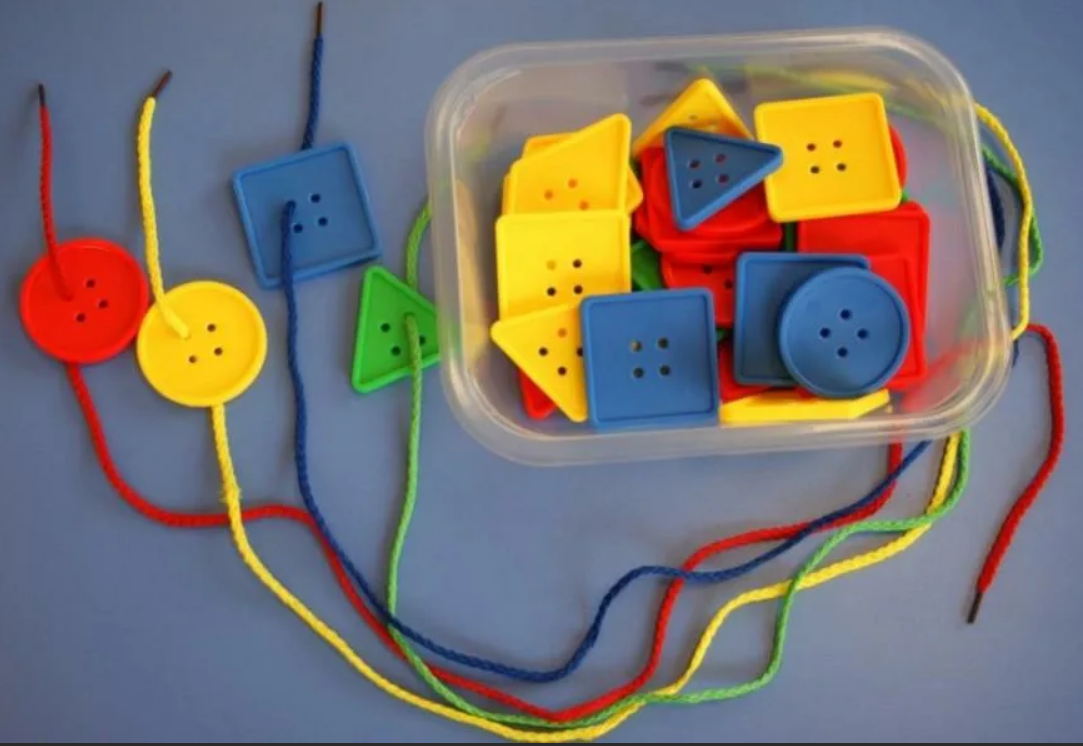 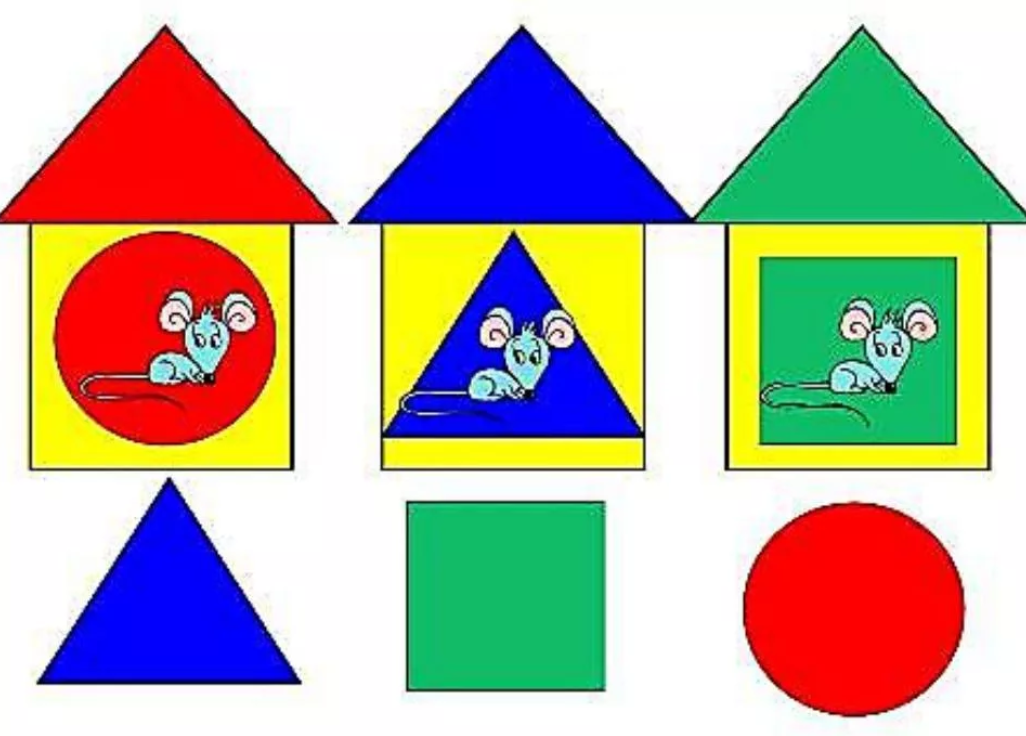 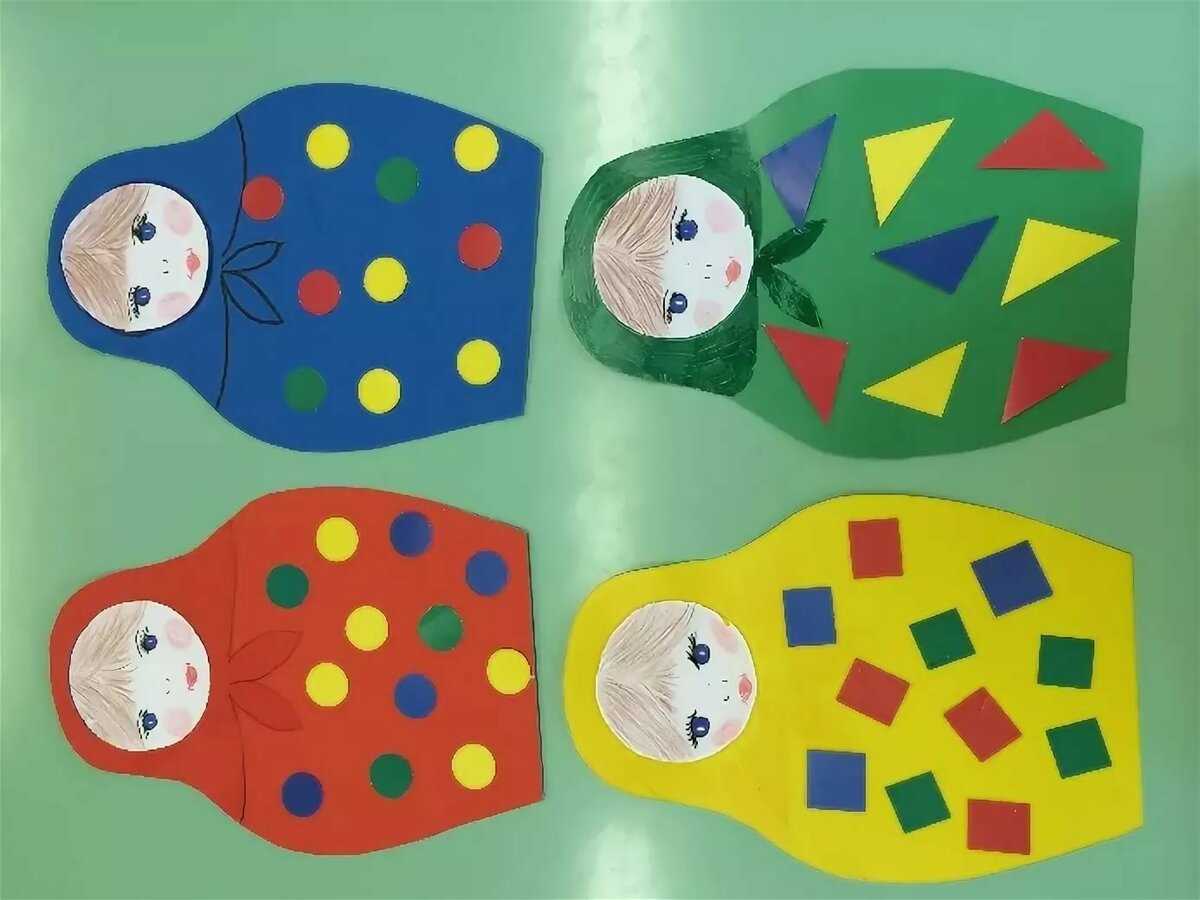 8
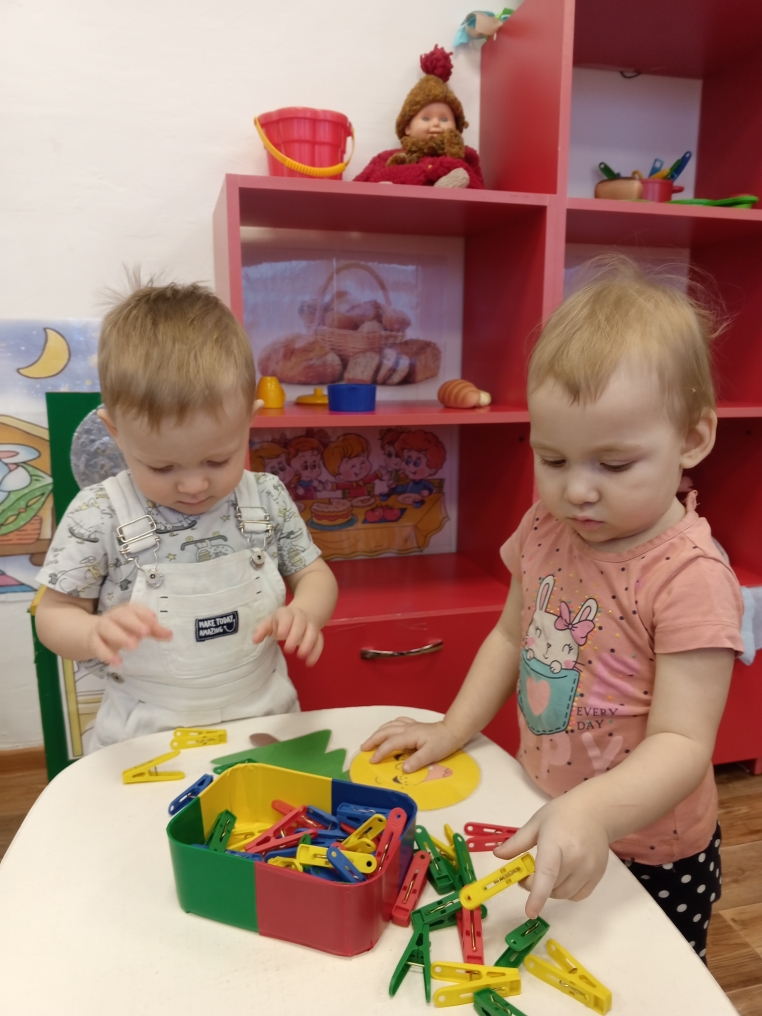 Игры на развитие сенсорного восприятия для детей раннего возраста